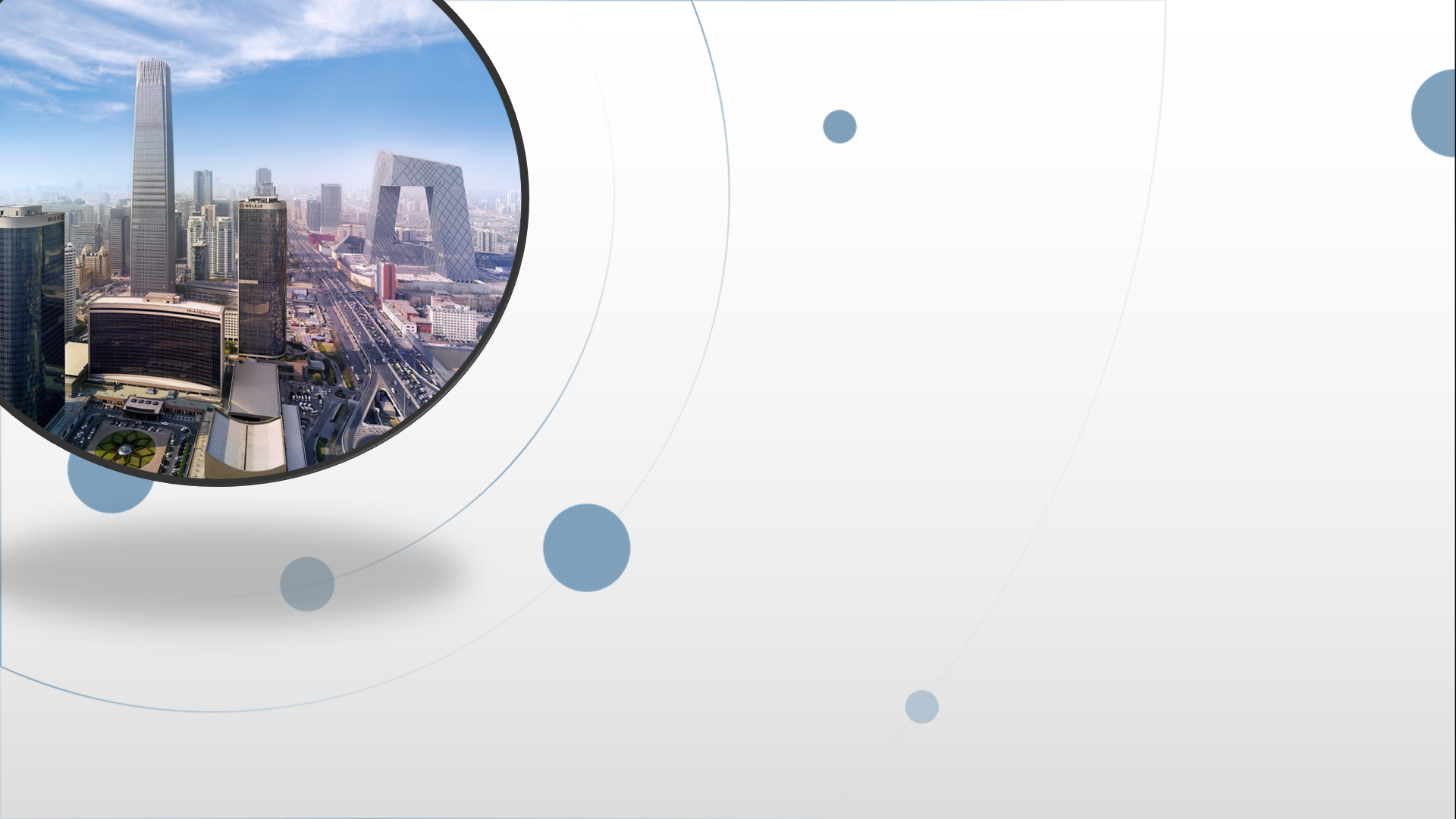 朝阳区线上课堂·高一年级英语
M3U8(1)
必修（三）Unit 8 Lesson3（2）
北京市和平街第一中学 陈倩冉
学习目标
能够复述“白色单车”的起源、发展以及影响，积累与绿色出行相关的词汇；
能够分析“白色单车”获得成功的原因，并从不同角度提出促进共享单车发展的建议；
了解名词动词同形现象，能够在语境中辨别此类词汇的词性和词义，能够使用其正确形式完成句子。
学法指导
注意在具体语境中，分析词汇的词性和词义。
Review: Complete the summary of “White Bikes” with the following phrases.
thanks to
convenient for
came up with
save energy
disappeared
designed with
tracking system
pedalled its way
enjoyed the benefit of         
reduce pollution
provide free public transport
The White Bikes
enjoyed the benefit of
People in Amsterdam have been                                          cycling for years. They are particularly lucky because the city is very flat and therefore                               cycling. 
        Back in the 1960s, a group of cycling fans                              an idea of using free shared bikes. They believed that this would help to                              ,                                          , and                                                        . However, shortly after setting up the new system, there was a serious problem as all the bikes                           .
convenient for
came up with
save energy
reduce pollution
provide free public transport
disappeared
The White Bikes
In 1999, the bike-sharing idea returned to Amsterdam. This time they were                             a computer                                       .
                                      the efforts of many people, the idea of “shared bikes” has now                                       around the world.
tracking system
designed with
Thanks to
pedalled its way
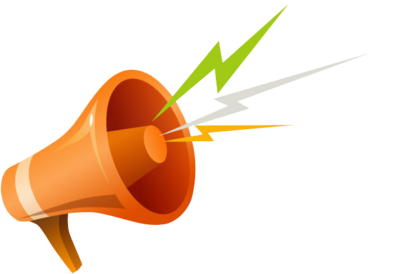 Think and share
1.  What makes “white bikes” successful in Amsterdam?
	The ideas and efforts of many people, like the cycling fans of the 1960s and those who enabled the return of “white bikes”.
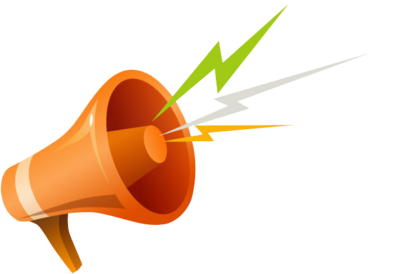 Think and share
2.  What factors influence bike-sharing?
Amsterdam:    flat;
 parking places; bicycle paths.
Computer tracking system
Special parking area; special card
Theft of bikes
[Speaker Notes: 拼图状]
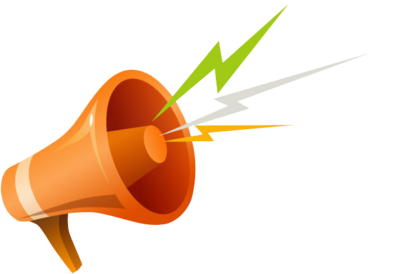 Think and share
3.“Where will bike-sharing go in China? You decide.”
What does the writer mean by saying this? 
Young people like the students will determine how successful bike-sharing is in the future by deciding whether or not and how much they want to use it. It can also mean that whether or not bike-sharing can exist successfully depends on each individual. Everyone has to take the responsibility to  take care of bike-sharing so that it can last longer and help people better.
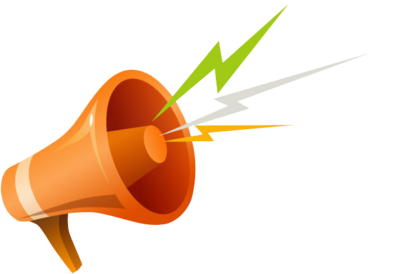 Think and share
3.“Where will bike-sharing go in China? You decide.”
Who are “you”?  
Everyone of us
City managers
Shared bike companies
The general public
……(teenagers, policy makers, etc)
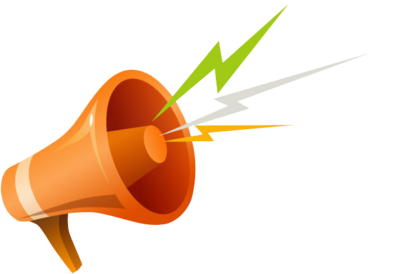 Think and share
4.What can you do to help bike-sharing go smoothly in China? 
City managers
Shared bike companies
The general public
…(teenagers, policy makers, etc)
Please give your suggestions.
Focus on language: Verbs or Nouns
Compare the two sentences in each pair. Decide what the word in red expresses.
a. the name of an object/ a thing [a noun]
b. an action/ to do things [a verb]
Verbs or Nouns?
a. the name of an object/ a thing [a noun]
b. an action/ to do things [a verb]
1
There are also plenty of places for bicycle parking.
a. the name of an object/ a thing [a noun]地方
The group placed them in many areas of Amsterdam.
b. an action/ to do things [a verb] 放置
Verbs or Nouns?
a. the name of an object/ a thing [a noun]
b. an action/ to do things [a verb]
2
In 1999, the “white bikes” returned to Amsterdam.
b. an action/ to do things [a verb] 返回
Thanks to the ideas and efforts of many people, like the cycling fans of the 1960s and those who enabled the return of “white bikes”, you can now enjoy……
a. the name of an object/ a thing [a noun]返回
[Speaker Notes: 看看翻译文本]
Verbs or Nouns?
a. the name of an object/ a thing [a noun]
b. an action/ to do things [a verb]
3
The group painted hundreds of bicycles white…
b. an action/ to do things [a verb] 刷油漆
I need a can of red paint.
a. the name of an object/ a thing [a noun]油漆
can    n.
[Speaker Notes: 看看翻译文本]
Verbs or Nouns?
a. the name of an object/ a thing [a noun]
b. an action/ to do things [a verb]
4
Nowadays, the idea of “white bikes” has pedalled its way around the world…
b. an action/ to do things [a verb]  骑行
Both pedals of my bicycle were broken.
a. the name of an object/ a thing [a noun]踏板
[Speaker Notes: 骑向世界，比喻意义，传播]
Verbs or Nouns?
a. the name of an object/ a thing [a noun]
b. an action/ to do things [a verb]
5
Problems can also develop, like the theft of bikes and parking issues.
a. the name of an object/ a thing [a noun]问题
In 1993, 77 years after her death, a medical license was issued to this courageous and pioneering woman.
b. an action/ to do things [a verb]  发放,颁发
[Speaker Notes: 看看翻译文本]
Verbs or Nouns?
a. the name of an object/ a thing [a noun]
b. an action/ to do things [a verb]
６
… this time with a computer tracking system to record their every move!
record    /ˈrＩkɔːd /  v. 记录
/ˈrekɔːd/  n. 记录
               She broke the world record for 100 meters.
move  n.移动
v. 移动，搬家
           His family moved to London.
[Speaker Notes: 看看翻译文本]
Verbs or Nouns?
What other similar words can you find in this text or think of?
Word Banks
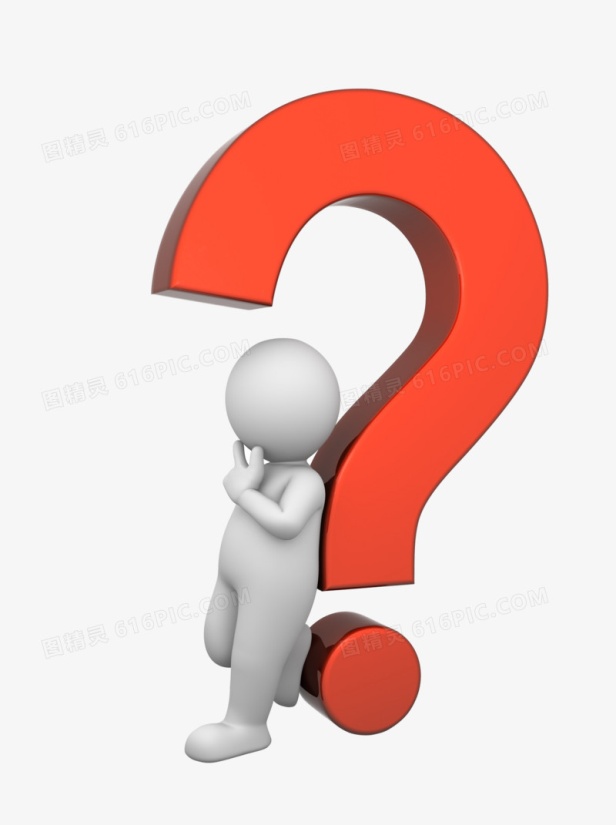 benefit          increase        call    
use                track               transport
Exercise
Activity 6 (P85)
Complete the dialogue with the correct form of the words in brackets. Then identify whether they are nouns or verbs.
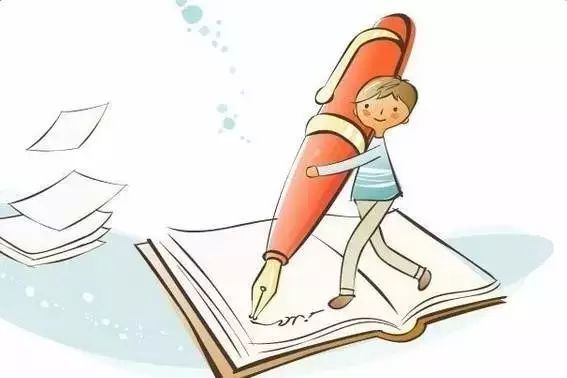 paint v. 描绘
painted
Chen Yang:  Mum, would you mind if I    1          (paint)  your portrait? It’s for my art class.
Mum: Sure. Now?
Chen Yang: Yes, let me just get my   2     (paint).
(Chen Yang returned with several colours of   3            (paint) and   4        (place) them on the table next to her easel. She had her mum sit on the  5    (arm) of chair and started to work.)
Mum: Where did you get them?
Would you mind if + 一般过去式
Do you mind if + 一般现在式
paints (pl) 绘画颜料
paints
paint (u.n) 颜料,涂料
paint
placed
place v. 放置
arm
arm  n. 扶手
[Speaker Notes: 写上答案，加上词性和意思。]
n. 地方
place
Chen Yang: Oh, that  6      (place) in town, Majestic Arts.
Mum: Oh, yes. I love that store. They sell excellent materials.
Chen Yang: (later) Finished! What do you think?
Mum: (approvingly) I think the  7       (result) is quite good! I think you  8       (record) my features very well.
Chen Yang: Thank you. I hope my teacher agrees!
Mum: Before you take the painting to school, let me take a photo. I want to have  a   9       (record) of your beautiful work.
result
recorded
n. 结果，效果
ｖ. 记录
record
ｎ记录
[Speaker Notes: 写上答案，加上词性和意思。]
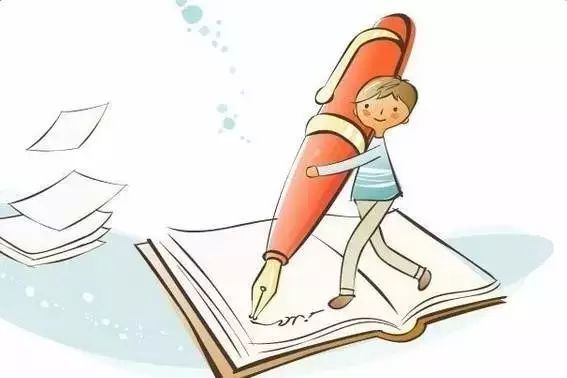 Homework
Your English friend Tom is asking about the bike-sharing program in Beijing. Please write an e-mail to tell him what you know about it, including:
1. How to use a shared bike;
2.The benefits and problems;
3.Your concern and suggestions.
Dear Tom,
I’m glad that you’re interested in the bike-sharing program in Beijing….
Thank you for listening
Sleep a sound sleep
Dream a lofty dream
Live a green life
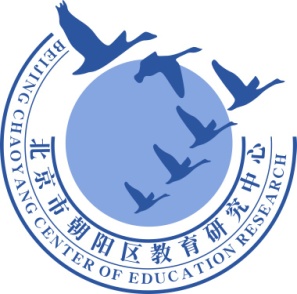 谢谢您的观看
北京市朝阳区教育研究中心  制作